[Title of Project]
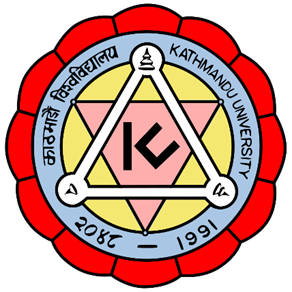 Presented By:
[Name of Candidate]
[Department]
[Roll No/Reg. No]


Supervisor:
[Name of Supervisor]
[Designation of supervisor]
Department of Civil Engineering
[Date]
Presentation Outline
Introduction
Objectives
Scope
Methodology
Results
Conclusions
2
2/11/2022
Introduction
Background of the work to be done
Brief introduction to the work performed
3
2/11/2022
[Speaker Notes: Determination of rock parameters by lab tests, insitu tests, geological classifications……..in addition of empirical and analytical use numerical modelling too……support modifications as the excavation proceeds as required by the ground condition (economic support)]
Objectives
Primary Objective:
[State the major objective of the project] 



Secondary Objectives:
4
2/11/2022
[Speaker Notes: The major focus of this study is to design supports through numerical modeling]
Scope
What are the scopes of the project
What are the limitations of the project
5
2/11/2022
Methodology
List out the methodology in bullets
Provide a flowchart summarizing the work methodology
6
2/11/2022
Results
The major findings of the project
7
2/11/2022
Conclusions
Write the conclusions derived by conducting the study
8
2/11/2022
[Speaker Notes: Removal of RRS suppprt
Inclusion of concrete and steel ribs, forepole
Support class 2 not places (applies to span/ESR value>10)]
Thank you